4/8/2013
من البخار الى الماء
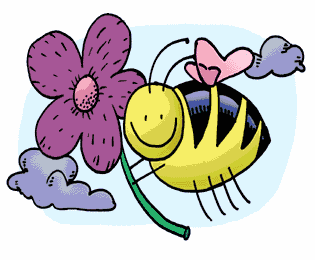 1
اعداد: 
يقين ريان
4/8/2013
ماذا يحدث للماء بعد تحوله الى الحالة الغازية؟
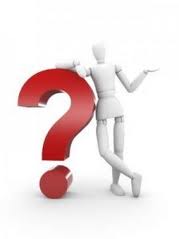 2
فيديو التكاثف
4/8/2013
3
من البخار الى الماء
4/8/2013
التكاثف: عندما نبرد ماء في الحالة الغازية (بخار) يمكن أن يغير حالته ويتحول الى سائل (ماء).
تبريد
الحالة الغازية
الحالة السائلة
يتحول الى ...
تكثف
4
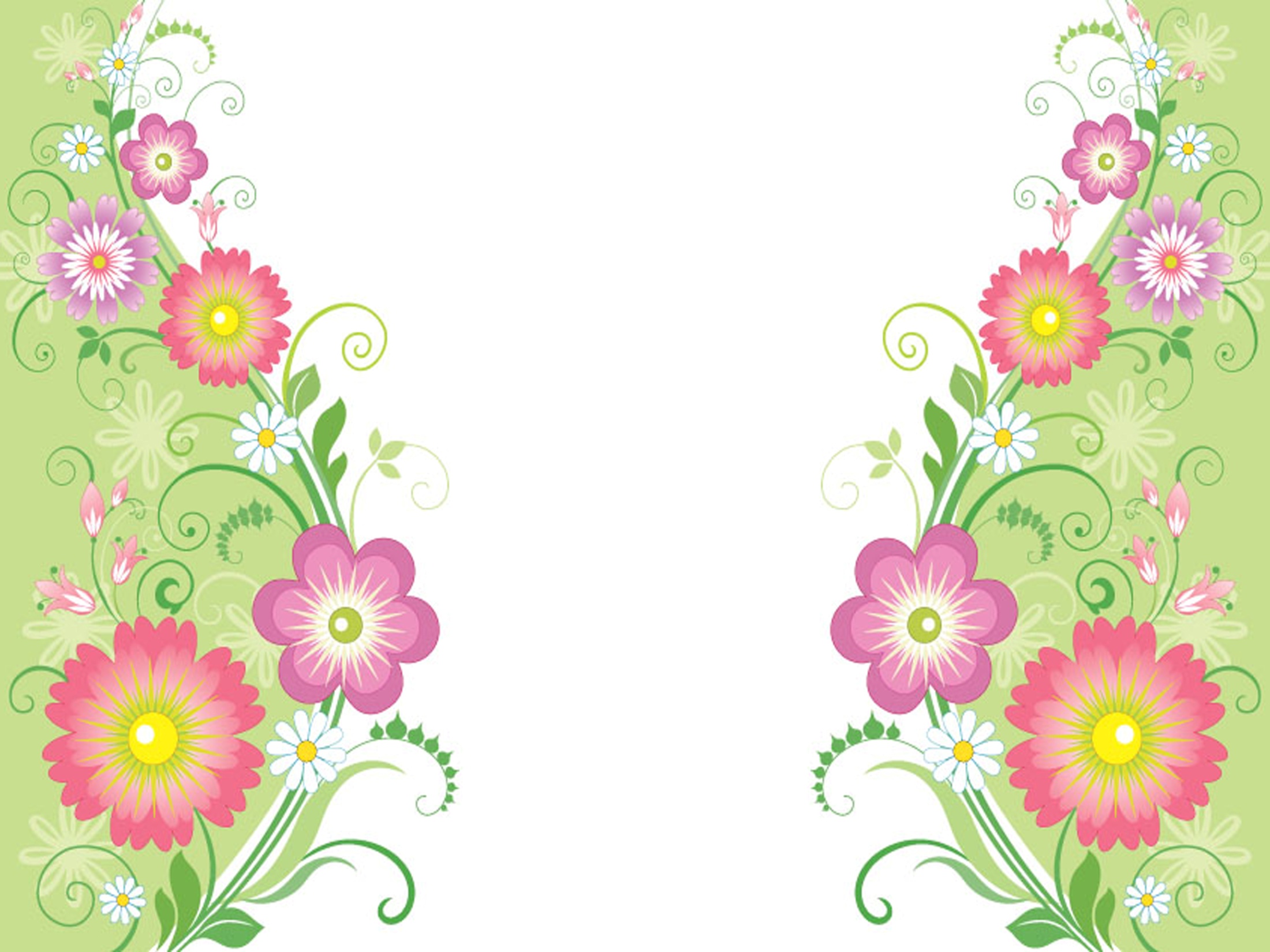 ماذا تعلمنا في هذا الدرس؟؟
4/8/2013
ماذا تعلمنا في هذا الدرس؟؟
5